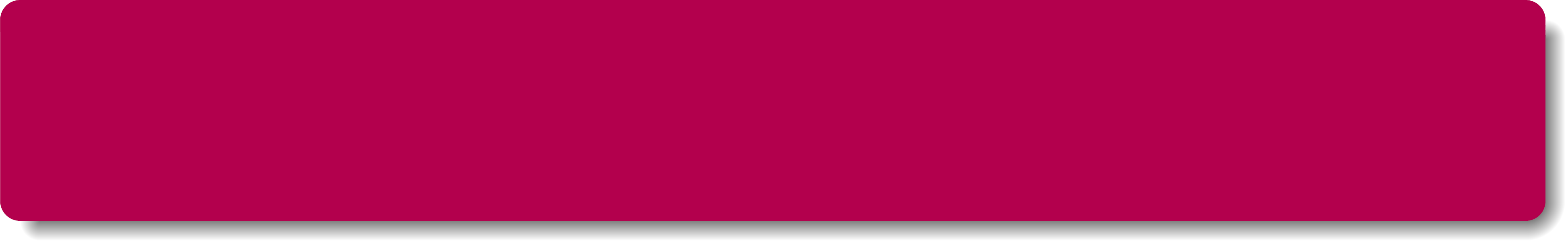 Helices fitting with straws @ SPD
flash algorithm
How to
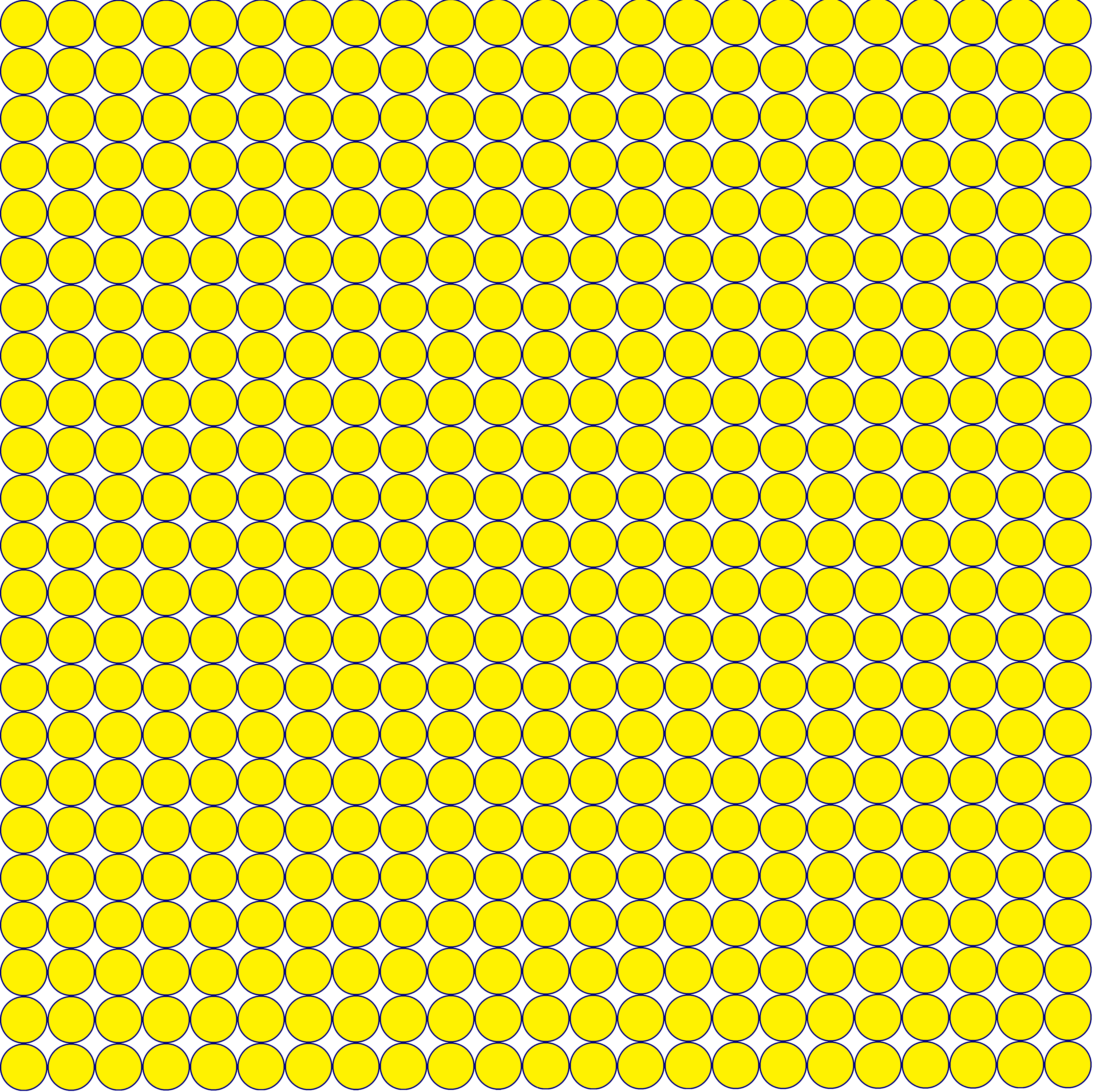 Why good ?
-  for pattern recogn.
- segment  C8N
- trk  (N/8)!
-  N = 30 hits  in ROI
- segment  6106
- trk  24
<< 30!  1031
-  allows xyz reco
HLX  =  circle   line
Helix
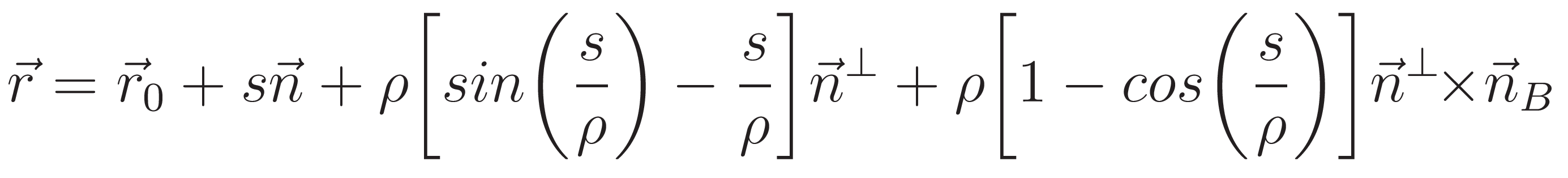 Line
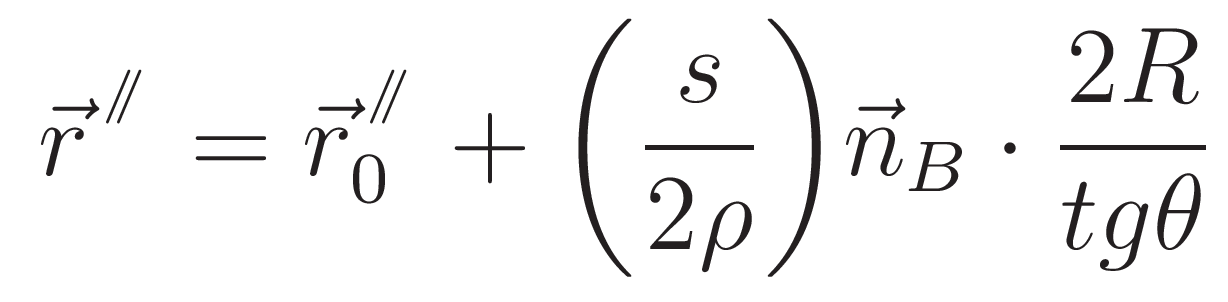 clock param.
Circle
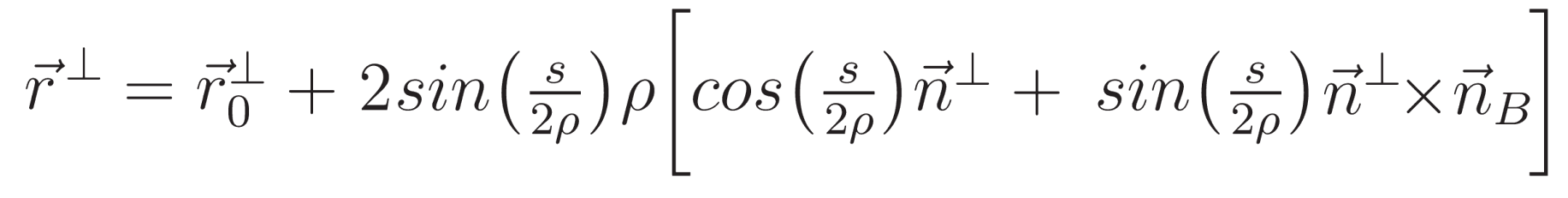 Circle-II fit
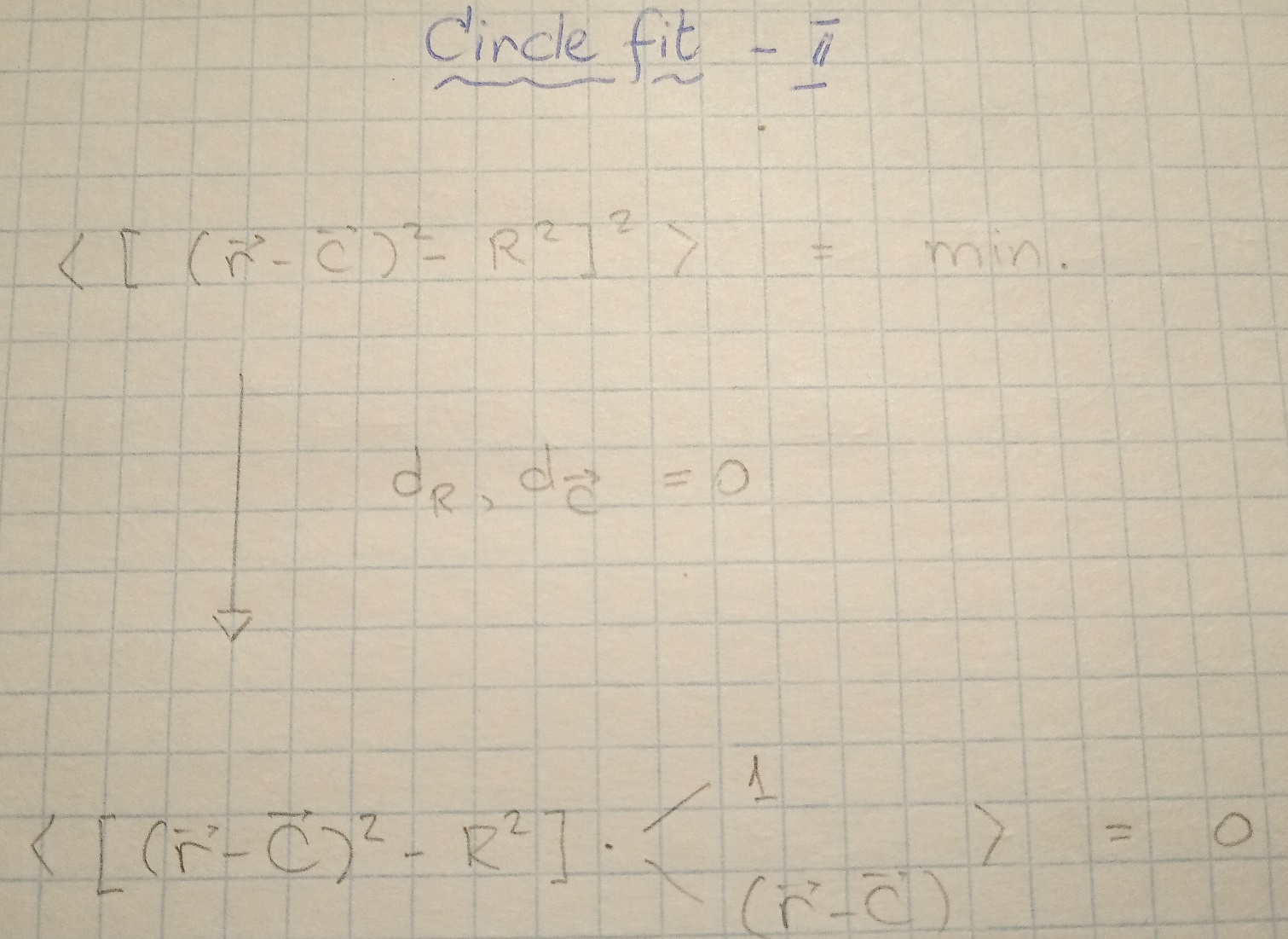 100% analytical !
HLX  =  circle   line
Helix – Line correlation
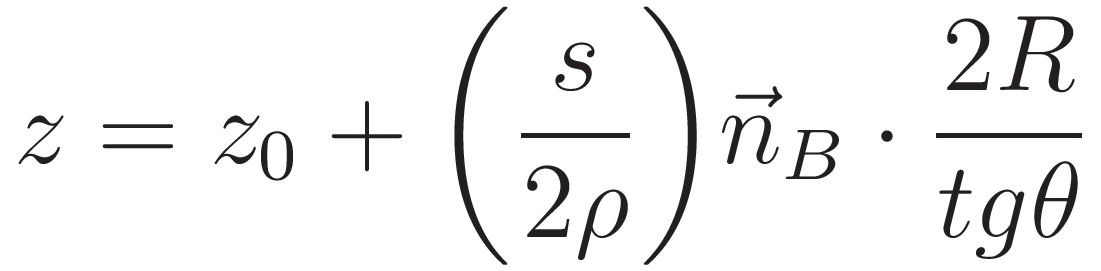 17 op’s
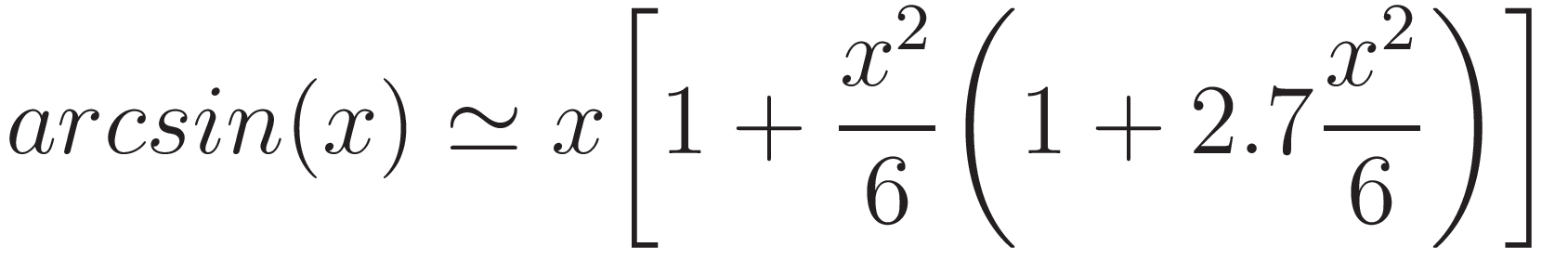 8 op’s
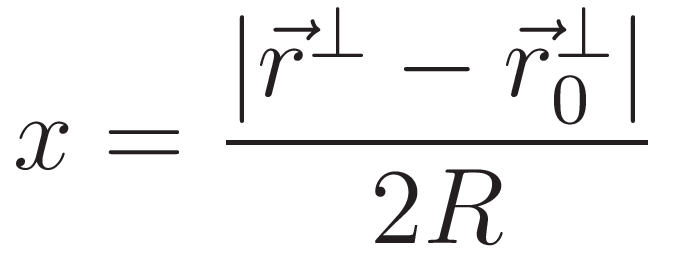 2 balancing
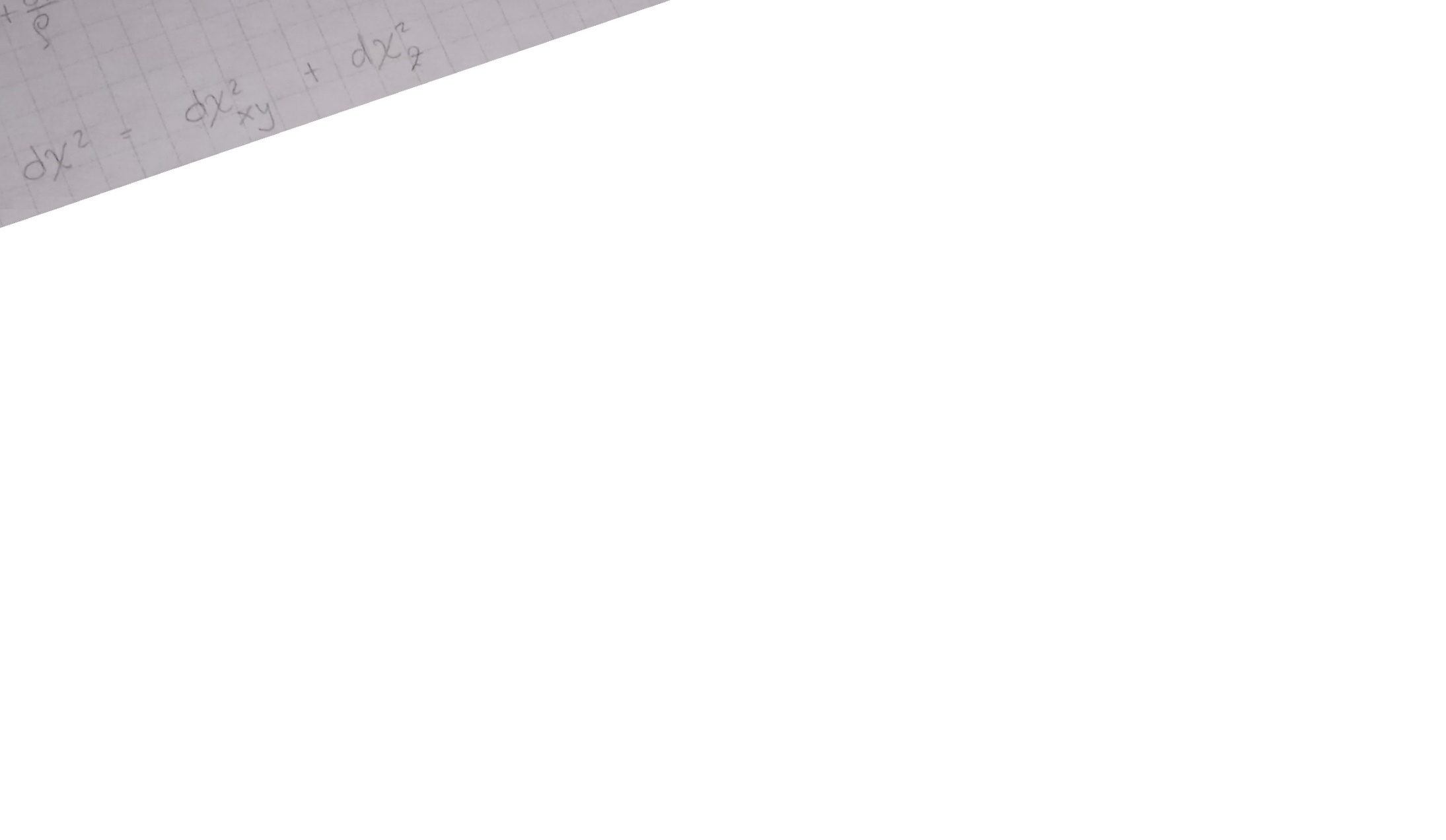 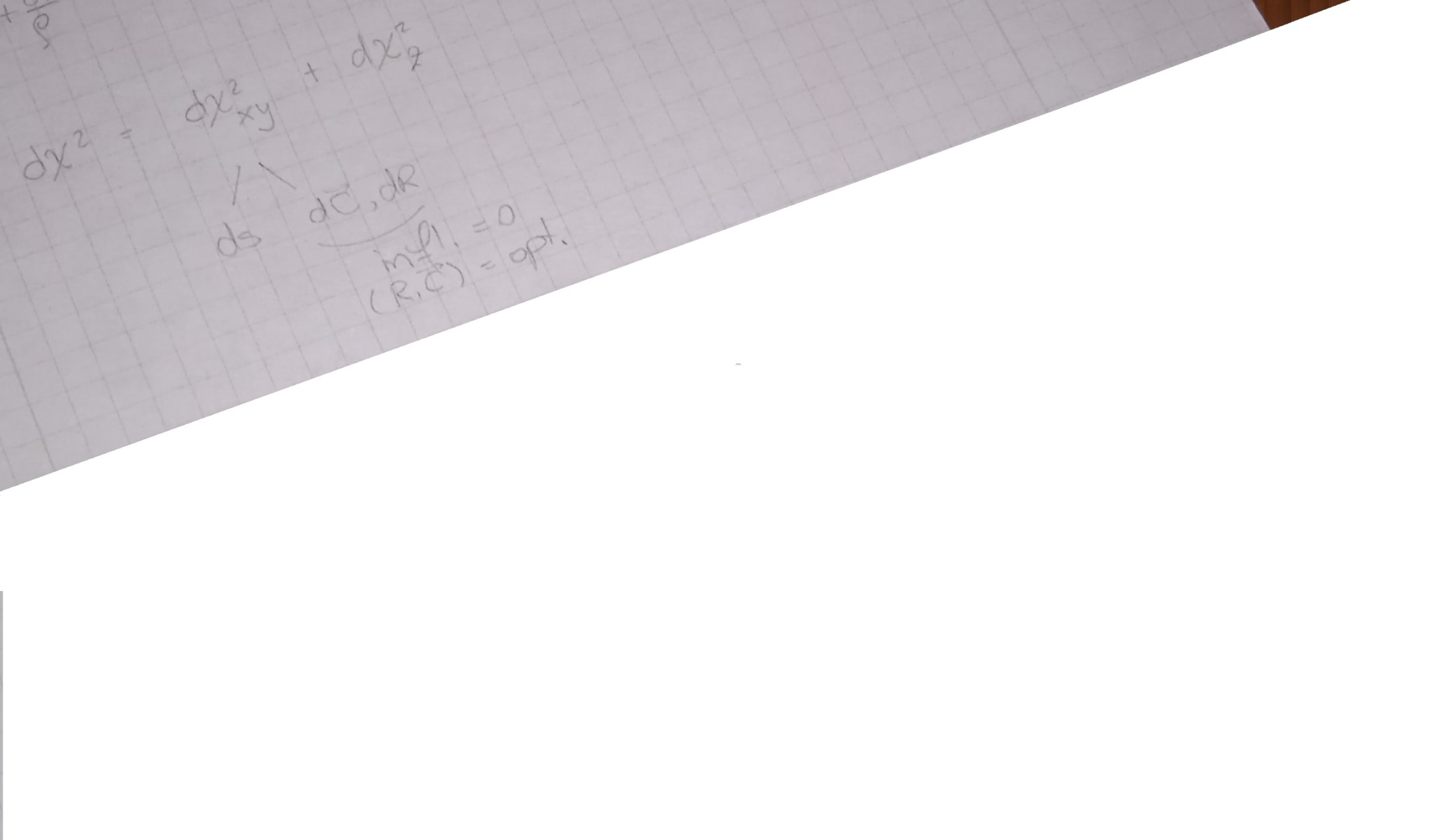 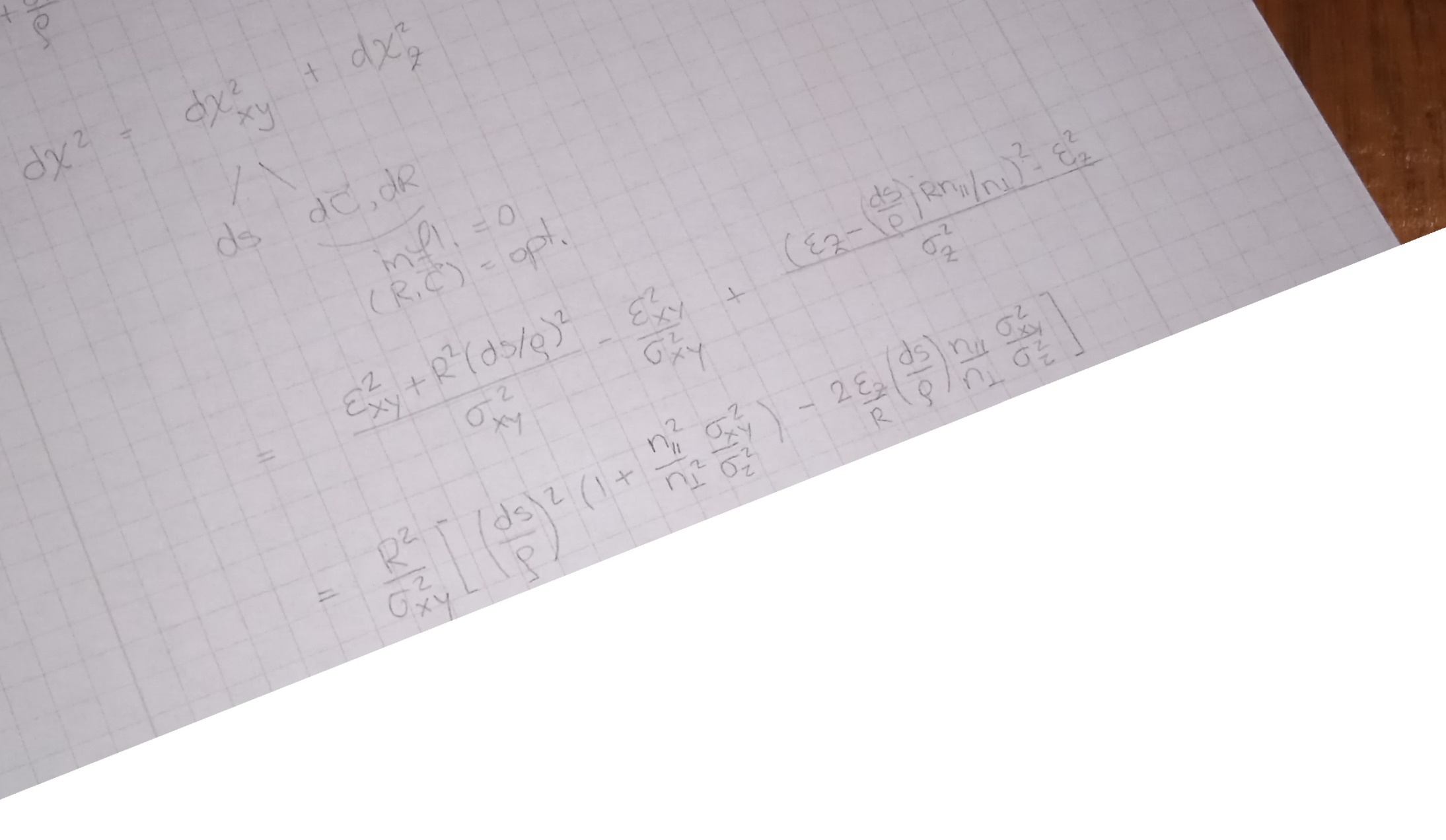 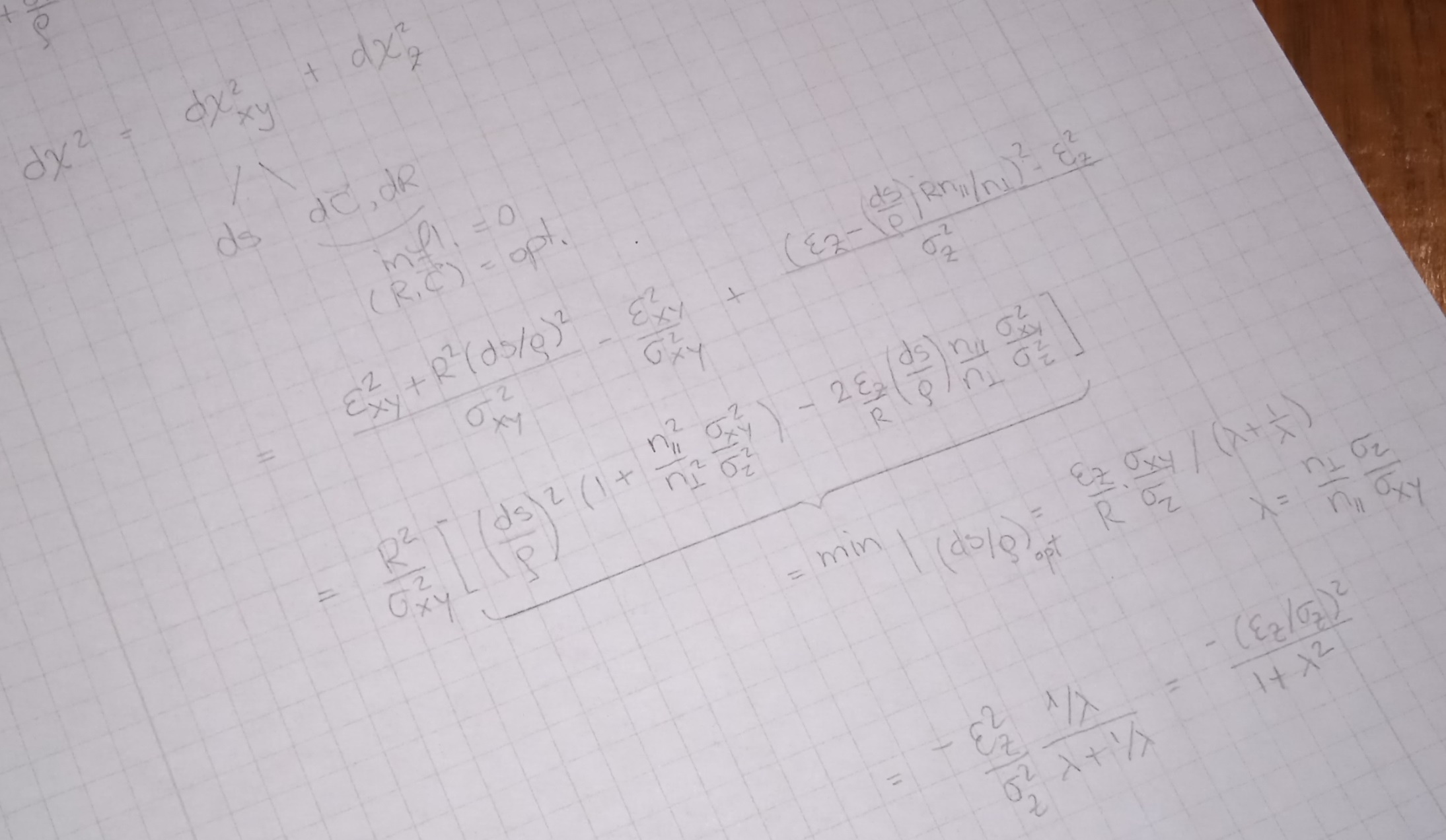 2 balancing
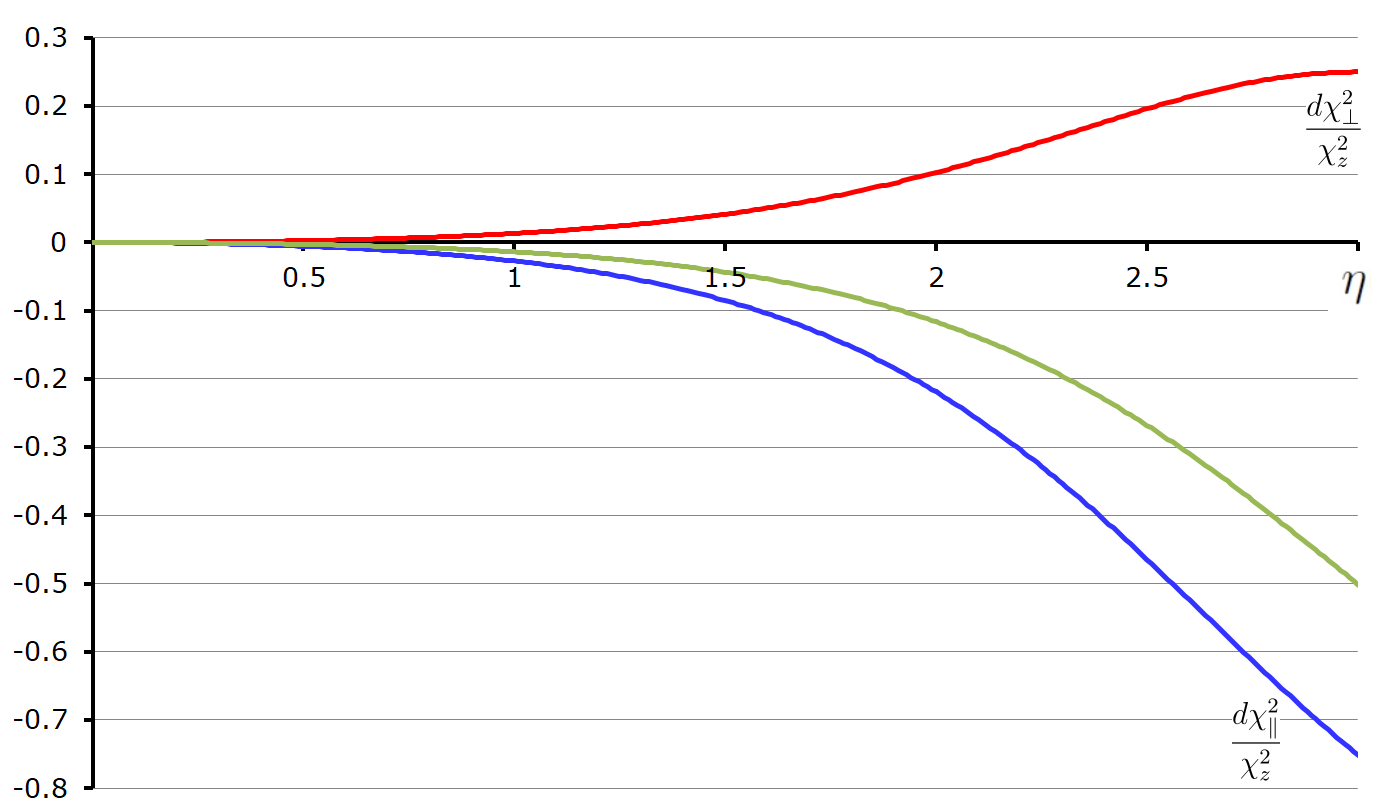 6-7%
Conclusions
Importance
-  flash-algo  =>
online,
non-neuro
-  remember: do not want skew between
- longit. / transv. trk‘s
- lo / hi momentum trk’s
Speed
-  now implementing 2 balancing:  expecting to reach cca. 450 ns / point
-  currently 380 ns / point (N = 7) for:
- circle-II fit
- longit.   fit
- 2         for circle-II
Спасибо !